第三单元    学习生活
9.  从百草园到三味书屋
第三单元    学习生活
9.  从百草园到三味书屋
链接中考
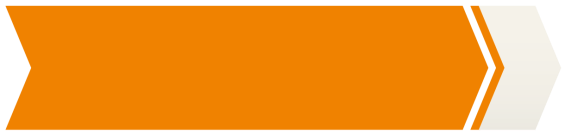 链接中考
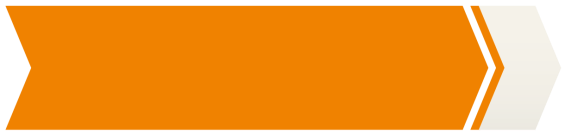 考点   动词的连用
考点透视
按照一定的描写方式，在一句话或几 句话中连续运用一系列动词，就是动词的连 用。动词的连用，无论是描摹景物还是刻 画人物形象，都能收到很好的表达效果。如在《从百草园到三味书屋》中，作者运用“扫” “露” “支” “撒” “系” “牵”“ 拉” “罩”等 一系列动词，
具体生动地描写了捕鸟的过 程，突出了百草园给爱玩的孩子带来了无穷的乐趣， 体现了百草园确实是儿童的“乐园”。
图解技法
① 用来描写人物的行为特征，表现特定的 情境。
动词的连用
② 用来描写人物的动作，展现人物心理， 进而表现人物的思想性格特征或某种特 殊的情感。 
③用来表示强调
经典题型
❶  句中连用“××”“××”“××”这几个动 词的好处是什么？ 
❷  品析“××”“××”“××”这几个动词， 说说它们的表达效果。
类文在线
［青岛中考］阅读下文，完成题目。
想起那年读书时 
谷 煜 
①真的，读书，是件特别好玩的事情。
②十来岁，三年级，天不怕地不怕的，不管 生疏，常常和同学去串门。到了别人家里，是安 静的，不声不响，微笑，直盯着土屋墙壁上的黑 白报纸。那些报纸，是一些富裕人家不知从哪里 弄来的，贴在墙上，给土屋一点美观，不至于到 处露着暗灰的墙皮。有字，可读，真好。
③看着看着，身子会趴下，因为，靠底下的 一些字，实在是看不清了。而下面的报纸，往往 是更旧一些，泛着黄色，伴随着一丝丝潮潮的味 道。而于我，是温润，是隆重，闪着华丽的光， 仿佛是琥珀。 
④慢慢读完一面墙，真畅快呀。
⑤当时，除了课本之外，再也找不到书可 读，偶然在同学家发现这样的“报纸墙”，自是 欣喜若狂，也就有了这“串门”的雅好。
⑥慢慢地，很多人知道我喜欢“读字”，便 有人告诉我，谁谁那里有小人书，可以借着看看 的。哪里认识人家呀？怎么办？
 ⑦便央求妈妈去借，大人总会和人家说上话 的吧。 
⑧那时候的小人书，人人当宝贝的，自是 不会轻易借出。便苦口婆心地求人家，一遍遍保 证，不会弄丢的，不会弄脏的，不会弄扯的，一定按时还⋯⋯终于，在人家一遍遍的叮嘱里，在 犹豫的眼光里，拿到了小人书
⑨抱着书，飞奔回家，小心翼翼放在床头一 角，赶紧吃饭写作业，然后，扎在灯下，一声不 吭，一页页，仔仔细细看过去。
⑩夜，深了，抚摸着小人书，恋恋不舍地睡 去，天亮，它就该物归原主了。
⑪还有让人欢喜的，是过年放鞭炮，很多 的鞭炮是用废弃的书本卷成的，鞭炮在炸开的刹 那，很多带着字的碎片，仿佛一个个精灵，舞蹈 着，纷纷而来。我笑着跑着去迎接着那些碎片， 在碎片里，看到一个个的“断句”，或者几个词 语，那种此起彼伏的文字阅读，仿佛海边的波 浪，一波波地涌动而来，真好。
⑫当然，也会有大的收获，就是包鞭炮的纸 张是大一些的（有时放学路上也会捡到一张大大 的报纸，然后一路开心），捡来，展开，抚平， 偶尔会读到一段故事，也许没有开头，也许没有 结尾，但有一些词：万水千山，碧波荡漾，寂静 芬芳，花来衫里，影落池中⋯⋯它们，总像是春 天拂过的风，暖暖的，通身清透。
⑬拥有淋漓畅快的读书机会，是因为村里 一户人家，做起了废品收购的买卖。他家的院子 里，堆满了瓶瓶罐罐，纸箱书本。没有任何人 邀请，我就成了人家的“座上客”，只要一有空 闲，就跑到人家的院子里，那个小小的院落，被 我一寸寸地丈量过了。也是在那个时候，我看到 了一本本完整的杂志，一本本很旧很破，几乎还 是繁体字的《西游记》《后唐演义》⋯⋯一路读 起来，磕磕绊绊的，但总算能读过去。
⑭坐在小小的院子里，有书天地，满心欢喜。
 ⑮看不完的时候，要拿回家看，人家说不 行。谁会无缘无故相信一个不认识的小姑娘呢？ 
⑯怎么办？
 ⑰偷呗。悄悄偷回家，连夜看，赶紧看。第 二天去的时候，再悄悄把书放下，生怕人家发现 找到家里来，那样，肯定会是一顿暴揍的。也会 有晚放的时候，是因为看到了喜欢的地方，要抄 下来，就会晚一些送过去。还好，一直没有发生 血腥事件。
⑱慢慢地，条件好了，来到乡里读书，可 读的书多了起来。但是，却因为爱熬夜，受到了 妈妈的限制。为了防止妈妈批评我，我钻在被窝里打着手电筒看，电池没得太快，也不是长久之 策，就和妈妈打游击战。 
⑲那时候，没有雾霾，夜晚总是清亮亮的， 我就盼着每个月的十五六，在月光下看，但眼睛 看得疼啊，试了几次之后，也就放弃了。
⑳月光下，窗台边，一股清凉，几声蟋蟀鸣 的浪漫场景，却是在少年的记忆里，飘飘欲仙。 
㉑后来啊，读书的种类，读书的桌子，读书 的茶台，读书的座椅，读书的场地⋯⋯慢慢丰富 起来，读书的每一个刹那，都仿佛是时光滋养的 花枝，慢慢开出耀眼的花来。 
㉒多年以后，到底还是因为这书，生出了一 些灵性，鲜亮了人生。
㉓蓦然回首，一路走来的读书时光，在阳光 丽日里，散发着温暖、生动、可爱、亲切。一纸 一片，在呼啦啦的青春里，依然于素色中呈现着 夺目的光芒，素手拈花，好似故人来。 
㉔这好玩的读书往事，想想就笑意盎然，关 乎经脉，关乎底气，怎不值得终生记忆？ 
（原文有删改）
1． 作者回忆了“那年读书时”的哪些事？请简要 概括。
[解析]本题考查归纳概括能力。抓住题干“回忆了‘那年读书时’的哪些事”通读全文。文章使用了总分总的结构，第①段总领全文，第②至⑳段按照时间顺序回忆自己的读书经历。首先，根据时间词语“十来岁，三年级”“慢慢地”“过年”“拥有淋漓畅快的读书机会”“慢慢地，条件好了”划分出文章的各个层次，然后，筛选出文中的关键词句或用自己的话概括归纳事件。
[答案] ①去邻居家读“报纸墙”；②借小人书读；③捡包鞭炮的纸读；④到收购废品人家的院子里读；⑤来到乡里读书，在被窝里读书，在月光下读书。
2． 下面句子的语言富有表现力，任选一个角度加 以赏析。★  
抱着书，飞奔回家，小心翼翼放在床头一 角，赶紧吃饭写作业，然后，扎在灯下，一声 不吭，一页页，仔仔细细看过去。
答题模式 
答题思路：此题考查对句子的表达 效果的鉴赏能力。解答此类题，首先要结 合语境理解句子。然后明确赏析角度，分 析句子运用的表现手法对描绘场景，表现 人物的感情、品质等方面的作用。细读句 子进行分析，明确句子运用了动作描写， “抱”“飞奔”“放”“吃饭写作业”“扎”“看” 全是动词。最后联系上下文，明确“我” 借到小人书时的兴奋、激动、喜悦，以及 对读书的渴求。
答题步骤：：第一步，结合语境，理解 语句的内容。 
第二步，明确赏析角度，分析句中动 词的表达效果。 
第三步，根据下面的答题格式灵活 作答。
答题格式：运用了“××”“××” 等一系列动词，生动（形象、传神……） 地写出了（表现了、强调了……）+ 陈述 对象 + 特点 + 表达情感。
[答案]示例：一连串动词，写出了“我”借到书时的喜悦心情及对读书强烈的渴求。
3． 作者回味一路走来的读书时光，写到“素手拈 花，好似故人来”，句中的“花”指的是什 么？这句话表达了作者怎样的情感？
[解析]本题考查理解词语含义、把握作者情感的能力。解答第一问，要联系词语本义并结合语境分析词语的比喻义或象征义。“素手拈花，好似故人来”紧承“一路走来的读书时光……一纸一片，在呼啦啦的青春里，依然于素色中呈现着夺目的光芒”，即可明确“花”运用了比喻修辞，本体是“书”。解答第二问，结合全文，明确该句写出了“我”回忆一路走来的读书时光的感受，体现了作者对读书的喜爱与依恋之情。
[答案]句中的“花”指的是书。这句话生动地写出了作者回忆“那年读书时”的强烈震撼，表现了作者对读书的依恋。
4． 结合全文，写出你对文末画线句子的理解。  这好玩的读书往事，想想就笑意盎然，关 乎经脉，关乎底气，怎不值得终生记忆？
[解析]本题考查理解句子含义与作用的能力。解答时，根据题干要求，联系句子在文章中的位置，从结构和内容两方面进行分析。该句运用了反问修辞，强调好玩的读书往事值得终生记忆，在内容上表达“我”对读书往事的怀恋。文章使用了总分总的结构，最后一段在结构上有总结全文、点明主旨、呼应开头、照应题目的作用。
[答案]总结全文，点明主旨，呼应开头，照应题目，突出作者对读书往事的怀恋。
谢 谢 观 看！